Лекция 10. Обратная разработка. Бинарные уязвимости
Бинарные уязвимости
Под бинарными уязвимостями подразумеваются уязвимости, содержащиеся в исполняемом (скомпилированном) файле. 

Список типовых бинарных уязвимостей представлен ниже:
1) Переполнение буфера (стек, куча)
2) Уязвимость форматной строки
3) Целочисленное переполнение
4) Use after free
5) RCE
Переполнение буфера
Переполнение буфера обычно возникает из-за неправильной работы с данными, полученными извне, и памятью, при отсутствии жесткой защиты со стороны подсистемы программирования (компилятор или интерпретатор) и операционной системы. В результате переполнения могут быть испорчены данные, расположенные следом за буфером (или перед ним).
Эксплоит
Программа, которая использует уязвимость для разрушения защиты другой программы, называется эксплойтом. Наибольшую опасность представляют эксплойты, предназначеные для получения доступа к уровню суперпользователя или, другими словами, повышения привилегий. Эксплойт переполнения буфера достигает этого путём передачи программе специально изготовленных входных данных. Такие данные переполняют выделенный буфер и изменяют данные, которые следуют за этим буфером в памяти.
Пример кода
Описание
Используется небезопасная функция strcpy, которая позволяет записать больше данных, чем вмещает выделенный под них массив. Если запустить данную программу в системе Windows с аргументом, длина которого превышает 100 байт, скорее всего, работа программы будет аварийно завершена, а пользователь получит сообщение об ошибке.
Пример кода
Описание
Здесь strcpy заменена на strncpy, в которой максимальное число копируемых символов ограничено размером буфера.
Иллюстрация записи различных данных в буфер, выделенный в стеке.
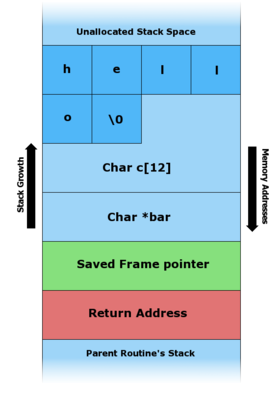 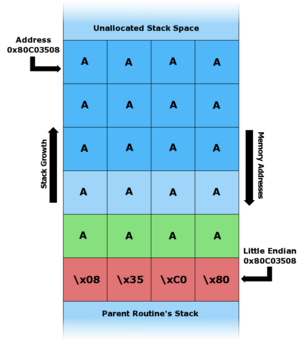 Технические аспекты
В архитектуре x86 стек растёт от больших адресов к меньшим, то есть новые данные помещаются перед теми, которые уже находятся в стеке.
Записывая данные в буфер, можно осуществить запись за его границами и изменить находящиеся там данные, в частности, изменить адрес возврата.
Эксплуатация в стеке
Также известно, как Stack smashing. Технически подкованный пользователь может использовать переполнение буфера в стеке, чтобы управлять программой в своих целях, следующими способами:
перезаписывая локальную переменную, находящуюся в памяти рядом с буфером, изменяя поведение программы в свою пользу.
перезаписывая адрес возврата в стековом кадре. Как только функция завершается, управление передаётся по указанному атакующим адресу, обычно в область памяти, к изменению которой он имел доступ.
перезаписывая указатель на функцию или обработчик исключений, которые впоследствии получат управление.
перезаписывая параметр из другого стекового кадра или нелокальный адрес, на который указывается в текущем контексте.
Эксплуатация в куче
Переполнение буфера в области данных кучи называется переполнением кучи и эксплуатируется иным способом, чем переполнение буфера в стеке. Память в куче выделяется приложением динамически во время выполнения и обычно содержит программные данные. Эксплуатация производится путём порчи этих данных особыми способами, чтобы заставить приложение перезаписать внутренние структуры, такие как указатели в связных списках. Обычная техника эксплойта для переполнения буфера кучи — перезапись ссылок динамической памяти (например, метаданных функции malloc) и использование полученного изменённого указателя для перезаписи указателя на функцию программы.
Ещё один пример уязвимости